Stoichiometry
Outcome 1: Mole Stoichiometry
Outcome 2: Mass Stoichiometry
Outcome 3: Gas Stoichiometry
Outcome 4: Percent Yield & Limiting Reactants
STOICHIOMETRY
a RATIO that compares the COEFFICIENTS of the BALANCED  chemical reaction
Quantity of unknown chemical (mass)
Quantity of given chemical (mass)
CONVERT to MOLES
CONVERT 
from MOLES
STOICHIOMETRY
MOLES of given chemical
MOLES of unknown chemical
2Fe(s) + 3 H2O(l) Fe2O3(s) + 3H2(g)

This means:
 2 atoms of Fe will react with 3 molecules of H2O
 2 atoms of Fe will produce 1 molecule of Fe2O3
3 molecules of H2 will also be produced


The coefficients can also represent MOLES!
2Fe(s) + 3 H2O(l) Fe2O3(s) + 3H2(g)

If a chemist use 4.00 mol of Fe(s),
How much water is also needed?


How much hydrogen will be produced?
2Fe(s) + 3 H2O(l) Fe2O3(s) + 3H2(g)

How much iron (III) oxide will be made is 1.5 mol of H2O(l) is used?



How much iron must be used to make 0.10 mol of Fe2O3?
Stoichiometry Rules
Write out the reaction.
Balance the reaction.
Solve the problem using the coefficients and the unitary rate method.
Homework
Mole – Mole Problems Worksheet
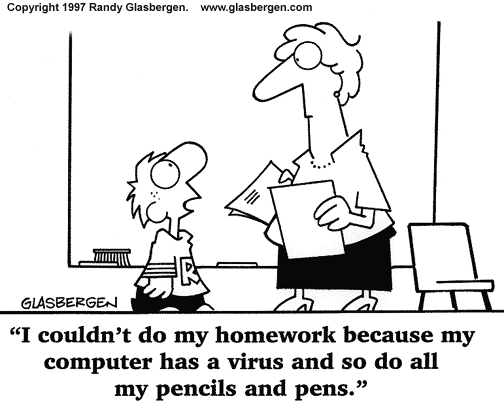 Stoichiometry Drill
Sodium carbonate and hydrochloric acid react together to produce sodium chloride, carbon dioxide, and water.
Write a balanced chemical reaction.


If 25.0 mol of sodium chloride is needed, how many moles of sodium carbonate is needed?
You have 19.25 mol of hydrochloric acid, how many moles of water can be made?
Mass Stoichiometry
the coefficients DO NOT represent MASS
 mass must be changed to MOLE before stoichiometry can be done

C(s) + O2(g) CO2(g)
How much carbon dioxide can be made using 24 grams of carbon?
2 H2O2  2H2O + O2
If you start with 32.0 g of H2O2, how many moles of oxygen can you make?




What mass of water will be produced if 75.0 g of oxygen is produced?
2Fe + 3CuCl2 2FeCl3 + 3Cu
What mass of copper could be produced if you began with 65.2g of copper (II) chloride?



 How much iron (III) chloride can be made from 3.00 moles of iron?
Homework
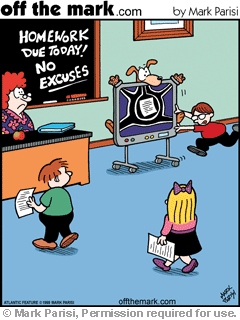 Mole – Mass Problems worksheet
Mass Stoichiometry Drill
NaCl(aq) + AgNO3(aq) NaNO3(aq) + AgCl(s)
How many moles of NaCl must be used to make 63.0g of sodium nitrate?



How much silver nitrate must be used to make 63.0g of sodium nitrate?
If there is 158.25g of silver nitrate, how much silver chloride can be made?
More Stoichiometry
The coefficients can represent:
 MOLES
 MOLECULES
 VOLUME (if the reagents are gases)

Since this is true, we can use:
 MOLES
MOLECULES
 VOLUME 
in the stoichiometry brackets.
Gas Stoichiometry
Use the following balanced equation:
4NH3(g)+ 5O2(g) 6H2O(g) + 4NO(g)
How many litres of water vapour can be produced from 112L of ammonia gas at STP?
4NH3(g)+ 5O2(g) 6H2O(g) + 4NO(g)
How many litres of oxygen are required to react with 8.96L of NH3 at STP?



Calculate the volume of NH3 that would be required to produce 134L of water at STP?
4NH3(g)+ 5O2(g) 6H2O(g) + 4NO(g)
How many grams of NO can be produced from 224L of oxygen at STP?
Molecule Stoichiometry
Use the following balanced equation:
4NH3(g)+ 5O2(g) 6H2O(g) + 4NO(g)
How many molecules of O2(g) are needed to produce 1.20 x 1024 molecules of NO?
4NH3(g)+ 5O2(g) 6H2O(g) + 4NO(g)
How many molecules of water vapour can be produced from 34.1g of ammonia gas?



Which produces a larger volume of NO;    6.02 x 1024 molecules of ammonia or 360.g of oxygen at STP?
Homework
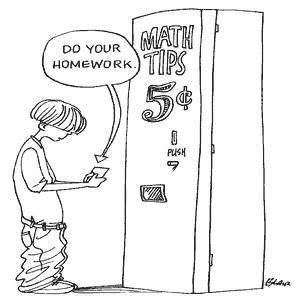 Particles, Mass, Volume, Molarity& Energy Problems
Stoichiometry& Energy
The amount of ENERGY in a balanced reaction is also present in the STOICHIOMETRIC RATIO
 it can be treated as either a product or a reactant
 the amount of energy required/produced will vary depending on the moles of chemical used
2H2O2 + 1102kJ  2H2O + O2
How much energy do you need to make 640.g of oxygen?




How much water, in grams, can be made with 500.0 kJ of energy?
Homework
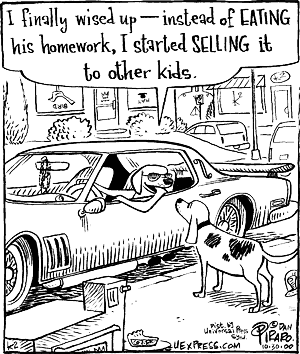 Particles, Mass, Volume, Molarity& Energy Problems
Gas, Mlcl, & Energy Drill
H2(g) +  Cl2(g)HCl(aq) + 267 kJ
How many molecules of HCl can be made from 1.0g of hydrogen gas?
If 3.05L of chlorine gas is used:
How many litres of hydrochloric acid is made?





How much energy is required?
Molar Stoichiometry
Remember:
Molar refers to:
molarity (concentration)
 solutions (aq)

To do molar stoichiometry:
 combine stoichiometry&molarity calculation (M= mol/L)
2Al(s) + 6HCl(aq) 2AlCl3(aq) + 3H2(g)
How many moles of hydrogen can be made from 3.0L of 1.5M hydrochloric acid?
To solve:
 1st – find mol HCl
 2nd - stoich
2Al(s) + 6HCl(aq) 2AlCl3(aq) + 3H2(g)
What volume of 2.5M hydrochloric acid is required to make 8.50 mol of aluminum chloride?
To solve:
1st – stoich
2nd – find “L”
Calculate the concentration of potassium chloride if 45.7 mL will react with 25.0 mL of 0.40M silver nitrate in a double replacement reaction.
To solve:
Write balanced rxn
Take “inventory”
Find mol of AgNO3
Stoich
Find M KCl
What is the volume of 2.5 M HCl required to react with 75.0 mL of 3.5M sodium hydroxide?
Homework
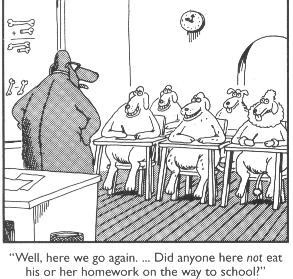 Particles, mass, Volume, Molarity& Energy Problems #6
Stoichiometry Drill
4CH3NO2(l) + 3O2(g) 4CO2(g) + 6 H2O(l)+ 2N2(g)
What is the mass of water made when 0.150g of CH3NO2?
What volume of oxygen gas at STP is required to make 0.250 g of carbon dioxide?
What volume of 0.250M hydrochloric acid is required to neutralize 25.0 mL of 0.318M sodium hydroxide?
Limiting Reactants/Excess
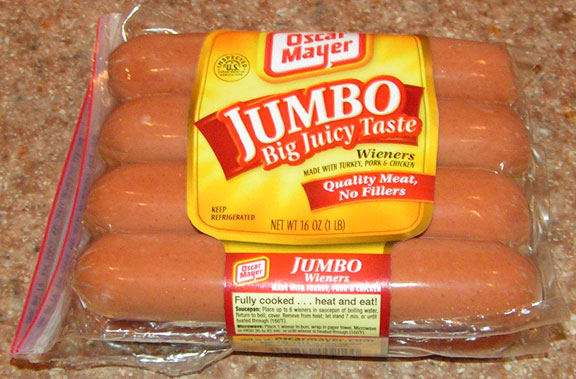 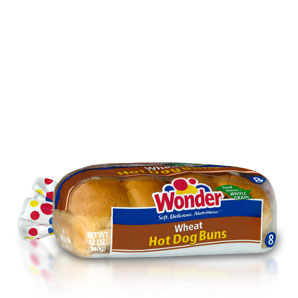 4 wieners
8 buns…

How many hot dogs?
Another analogy…
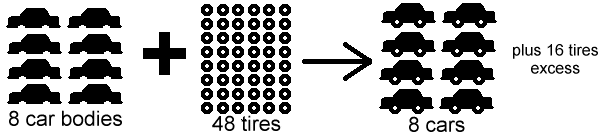 Limiting Reactant/Excess
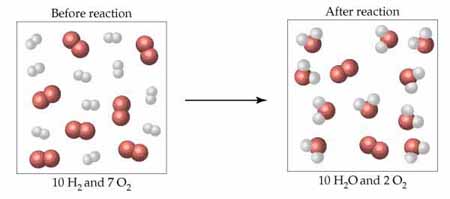 Commonly, one chemical will RUN OUT (LIMITS) and the other will REMAIN (EXCESS) after the reaction stops
Definitions
EXCESS CHEMICAL 
 the chemical that is left over at the end of the reaction
LIMITING CHEMICAL
 the chemical that runs out in the reaction
 causes the reaction to STOP
To solve…
You must determine which chemical LIMITS the reaction
 the limiting chemical will be entirely used, therefore,
 use the LIMITING chemical for ALL CALCULATIONS
Examples
Consider the reaction:
2H2O(l) + O2(g) 2H2O2(l)
If 4.00 mol of water was combined with 4.00
mol of oxygen, which reactant is in excess 
and by how many moles?
To solve:
 write the balanced rxn
 compare the MOLES of each reactant
 use LIMITING value for calculations
How much aluminum chloride can be made if 20.0g of aluminum reacts with 30.0g of chlorine?
A reaction starts with 45.0g of chlorine and 10.0g of sodium.  
Which chemical is in excess?
How many moles of the excess chemical are left over?
 How many grams of sodium chloride will be made?
Consider the reaction:
2H2O(l) + O2(g) 2H2O2(l)
1.50 mol of water is combined with 1.20x1024 molecules of oxygen.  Which reactant limits the reaction?
How much hydrogen peroxide will be made in the previous reaction?
HCl + NaOHNaCl + HOH
If 1.5 mL of 2.00 M HCl is combined with 1.25 mL of 2.25M NaOH, which chemical is in excess and by how much?
Homework
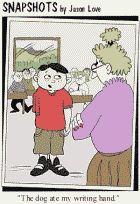 Excess Problem Worksheet
Excess Problems Drill
Cu(OH)2 +  Na3PO4NaOH +  Cu3(PO4)2
Balance the reaction.
If 6.00 mol of each reactant is used, which reactant is in excess?  By how much?
If 5.00g of Cu(OH)2 and 2.50g of Na3PO4 are used, how much NaOH will be produced?
Yield Calculations
ACTUAL YIELD 
 the amount produced in a reaction
measured during the lab OR:
given in the question
 rarely 100% (due to errors)
THEORETICAL YIELD
 the amount that COULD be produced if there were NO errors in the lab
 CALCULATE using stoichiometry
Percent Yield
Percentage Yield = actual yieldx 100%
							theoretical yield

Or:

%	=	ax 100%
t
 units do not matter as long as they are the SAME!
Let’s Practice
If 12.5g of copper reacts with an excess of chlorine, 25.4g of copper (II) chloride is produced.  Calculate the theoretical yield and percent yield for the reaction.
If 6.57g of iron is reacted with an excess of hydrochloric acid, hydrogen gas and 14.63g of iron (III) chloride are produced.   Calculate the theoretical and percent yield of this reaction.
300.0 mL of 0.500M silver nitrate reacts with an excess of copper to make 14.75g of silver.  (Copper ions are 2+)  What is the percent yield of silver?
Aluminum reacts in a single replacement reaction with copper (II) chloride.  If 8.50g of aluminum and 125.0 mL of 1.50M CuCl2 are mixed, what is the theoretical yield of copper?  The percent yield of this reaction is 75.0%, what mass of copper is actually produced?
Homework
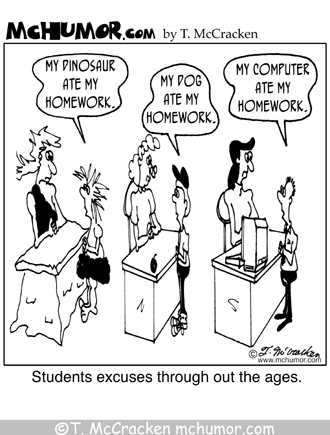 Percent Yield Worksheet